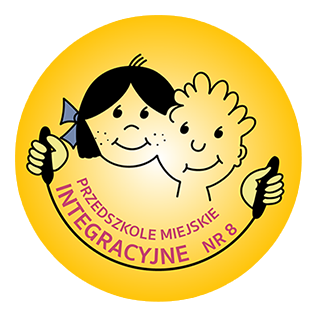 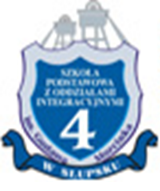 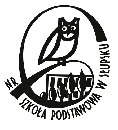 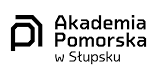 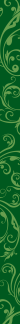 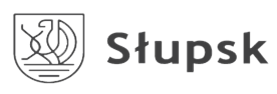 Wydział Edukacji Miasta Słupska
Zakład Edukacji Wczesnej i Systemów Dydaktycznych w Instytucie Pedagogiki Akademii Pomorskiej 
Słupska Rada Edukacji
Dyrektorzy Szkół Podstawowych nr 4, 6
Dyrektor Przedszkola Miejskiego nr 8
Liderzy sieci współpracy i samokształcenia 
nauczycieli edukacji wczesnoszkolnej
przy Prezydencie Miasta Słupska
zapraszają na
II KONFERENCJĘ NAUKOWO - METODYCZNĄ
WSPÓŁCZESNA PEDAGOGIKA
WCZESNOSZKOLNA I PRZEDSZKOLNA
DYDAKTYKA        MATEMATYKA        KOMPETENCJE
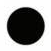 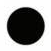 zorganizowaną pod patronatem
Prezydenta Miasta Słupska  Krystyny Danileckiej-Wojewódzkiej
Jego Magnificencji Rektora Akademii Pomorskiej w Słupsku
dra hab. inż. Zbigniewa Osadowskiego, prof. AP
5 grudnia 2019 r. (czwartek)
godz. 9.00 – 19.00
Akademia PomorskaInstytut Pedagogiki
ul. Bohaterów Westerplatte 64
76-200 Słupsk
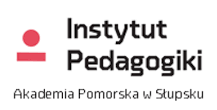 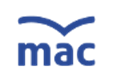 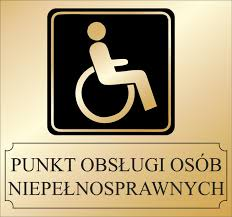 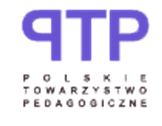 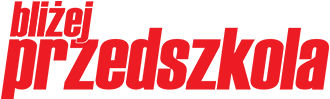